Working together during missions
ICAR 2022 Montreux
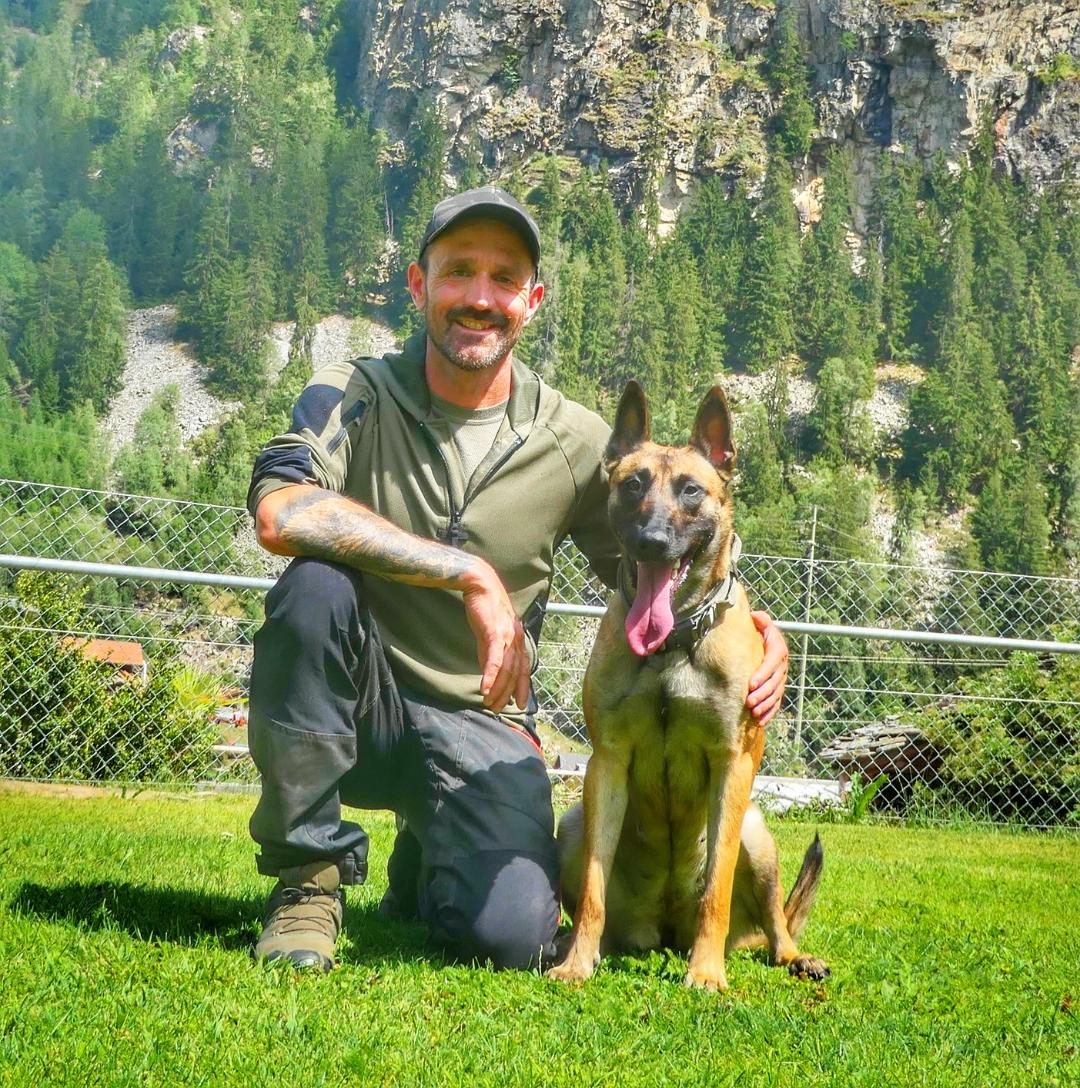 Imboden PhilippSwitzerland
Professional Dog Trainer
Instructor for:
Avalanche-dogs
Area-search-dogs
Mantrailing.
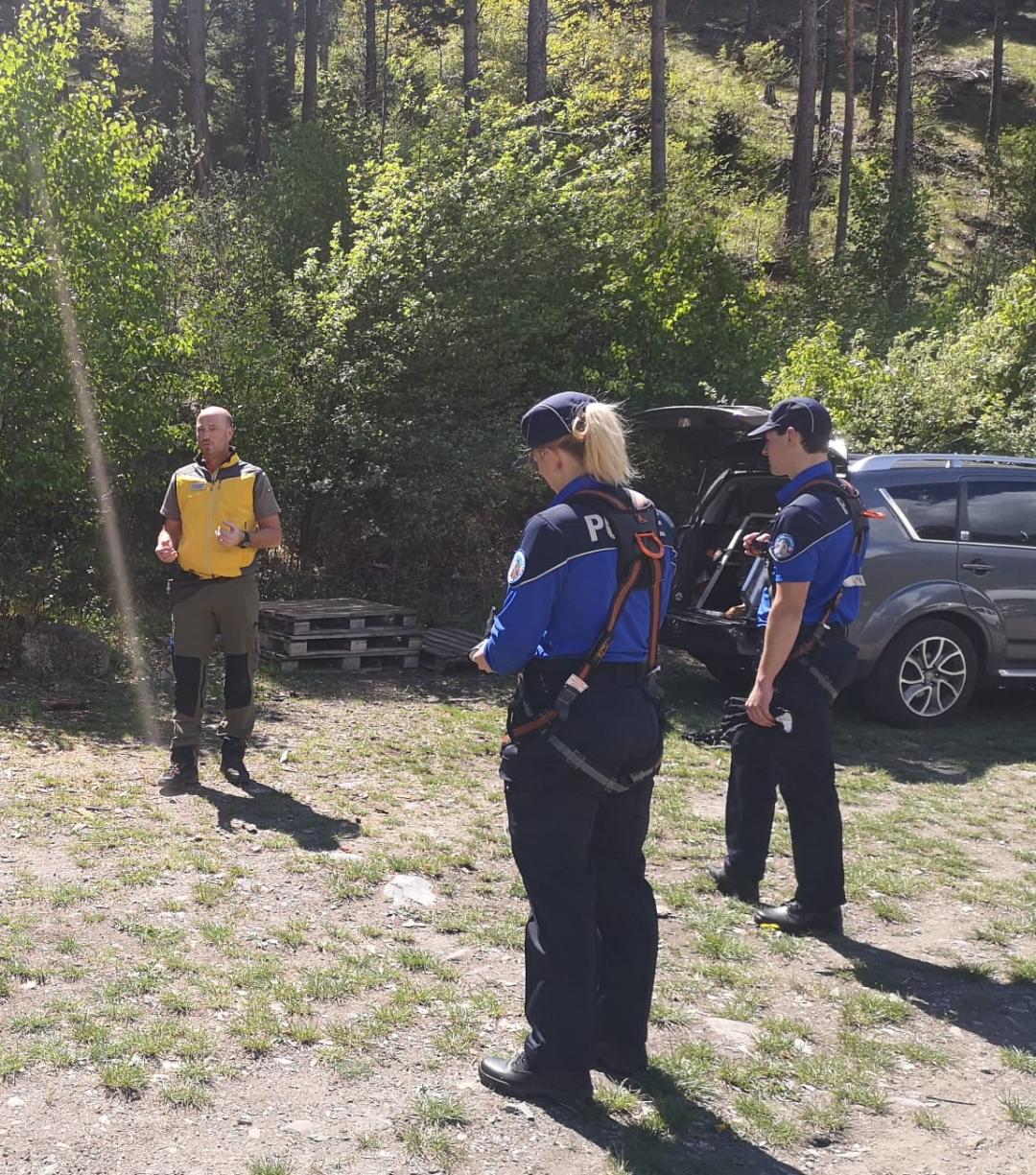 Facts/Informations
Missing Person
Woman
62 years old
Dementia
48h missing
Call from the Police
Start  of the operation
First step:
Get a good (!) scent at the house of the victim.

Compress/ Gloves
Start search
Information from the husband of the victim: «She went to a capelle, in the forest.»



Start the search, at the entrance of the house.
First understandings
Victim went to the trainstation…

2 Mantrailing dogs presented «negativ signal» at rail nr. 3.



Clarifications with the train crew.
Directions? Time? Cameras?
New informations
Camera spotted the victim at station «Brig.»

Dogs sheduled again at the exit of the trainstation.
Next Stop
The dogs showed that the victim went insinde this hotel in Brig.

Information from the hotel owner: The victim left the hotel 1h ago, back entrance.

No search inside
Happy end!
The dogs found the victim on a bench.
 Confused, but in good condition.

On misssion:
3 dogs over 2 days.

Working together with:
Police, relatives, train-crew, hotel manager.

Understanding: TRUST YOUR DOGS!!!! 
Questions
Thank you!